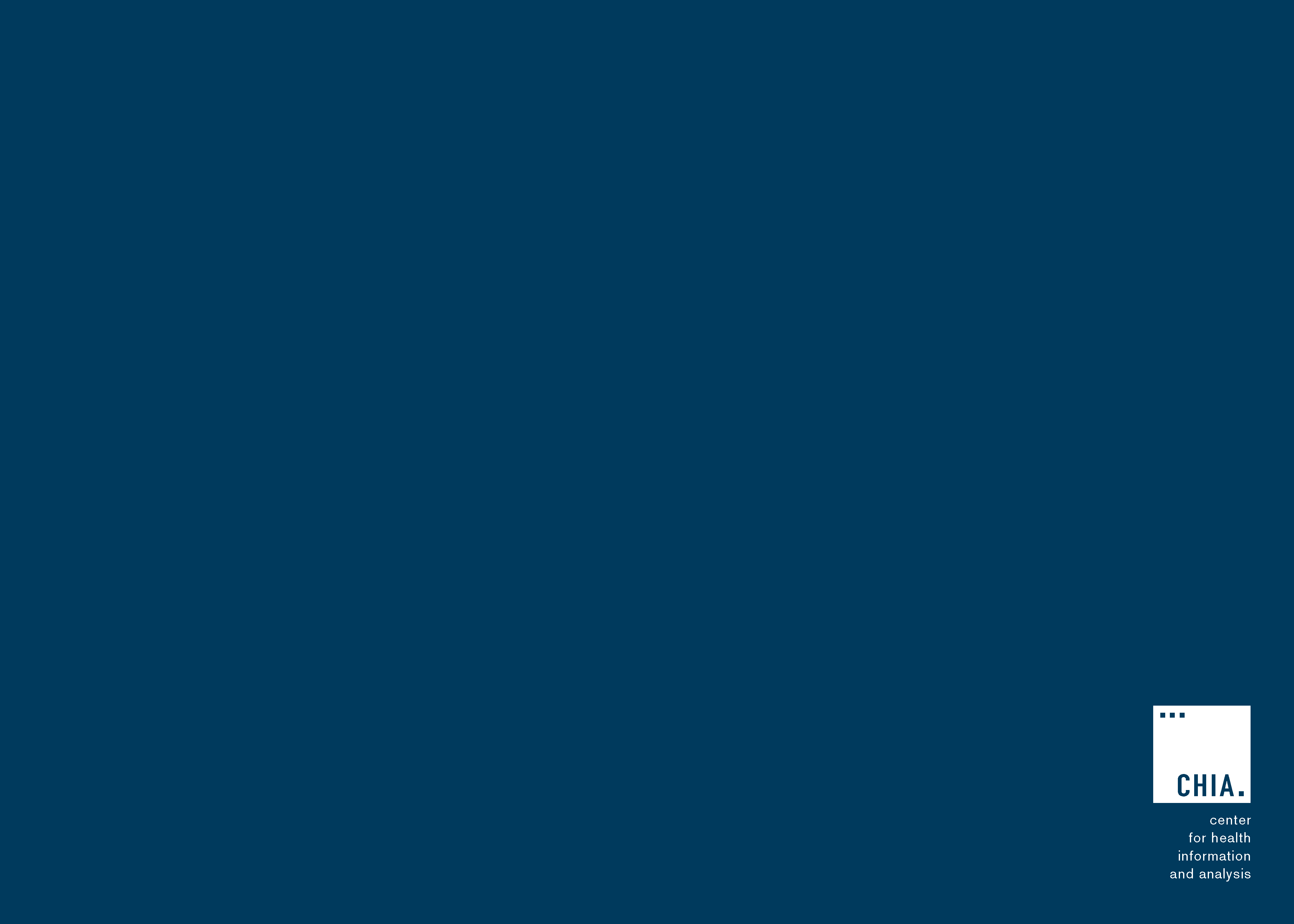 Massachusetts All-Payer Claims Database:Technical Assistance Group (TAG)
October 8, 2019
Agenda
MA APCD – 2019 Submission Guides Implementation

Enrollment Trends

DOI Reporting

Questions
MA APCD 2019 Submission Guide Updates
Updated Timeline for October:

CHIA has finished V2019 testing.

Payers can begin submitting Member Eligibility test files. 

All file types can now be tested.

Install new File Secure application before sending any V2019 test or production files. Encryption may take longer.
MA APCD 2019 Submission Guide Updates
Updated Timeline for October (continued):

Payers should submit any updated variance requests to their liaison before sending production data.

Submission guide changes effective for July, August and September 2019 production data are due by October 31st.

Any resubmissions of older data must be in Version 2019 submission guide once production goes live.
MA APCD 2019 Submission Guide Updates
Updated Timeline for October (continued):

Payers should prepare production files and have them ready for transmission.

We expect production files can be sent beginning next week. Liaisons will send out an email confirming.
MA APCD Intake Version 2019
Enrollment Trends Update
The next edition of Enrollment Trends, sourced from September 2019 MA APCD Member Eligibility data, is scheduled to be released in February 2020.

Where populations cannot be sourced from the MA APCD, some payers will be asked to provide supplemental enrollment data by November 15, 2019.

Payers will be sent MA APCD-sourced enrollment counts for review in early December 2019.

For questions on Enrollment Trends: Contact your CHIA liaison and Lauren Almquist at lauren.almquist@state.ma.us
Enrollment Trends Timeline
DOI Reporting
Q2 2019 HMO Membership reports – sent to select payers on 8/22. Responses were due by 10/7.

Claims/Utilization reports:
Final feedback/questions on updated set of reports (using data through March 2019) is due 10/11.
First production run will use data through September 2019.
DOI will be sending memo to certain payers regarding switch to APCD as the source for these reports. 
DOI will be joining November TAG call to discuss.
Next Meetings
November 12, 2019 @ 2:00 pm

December 10, 2019 @ 2:00 pm
Questions?